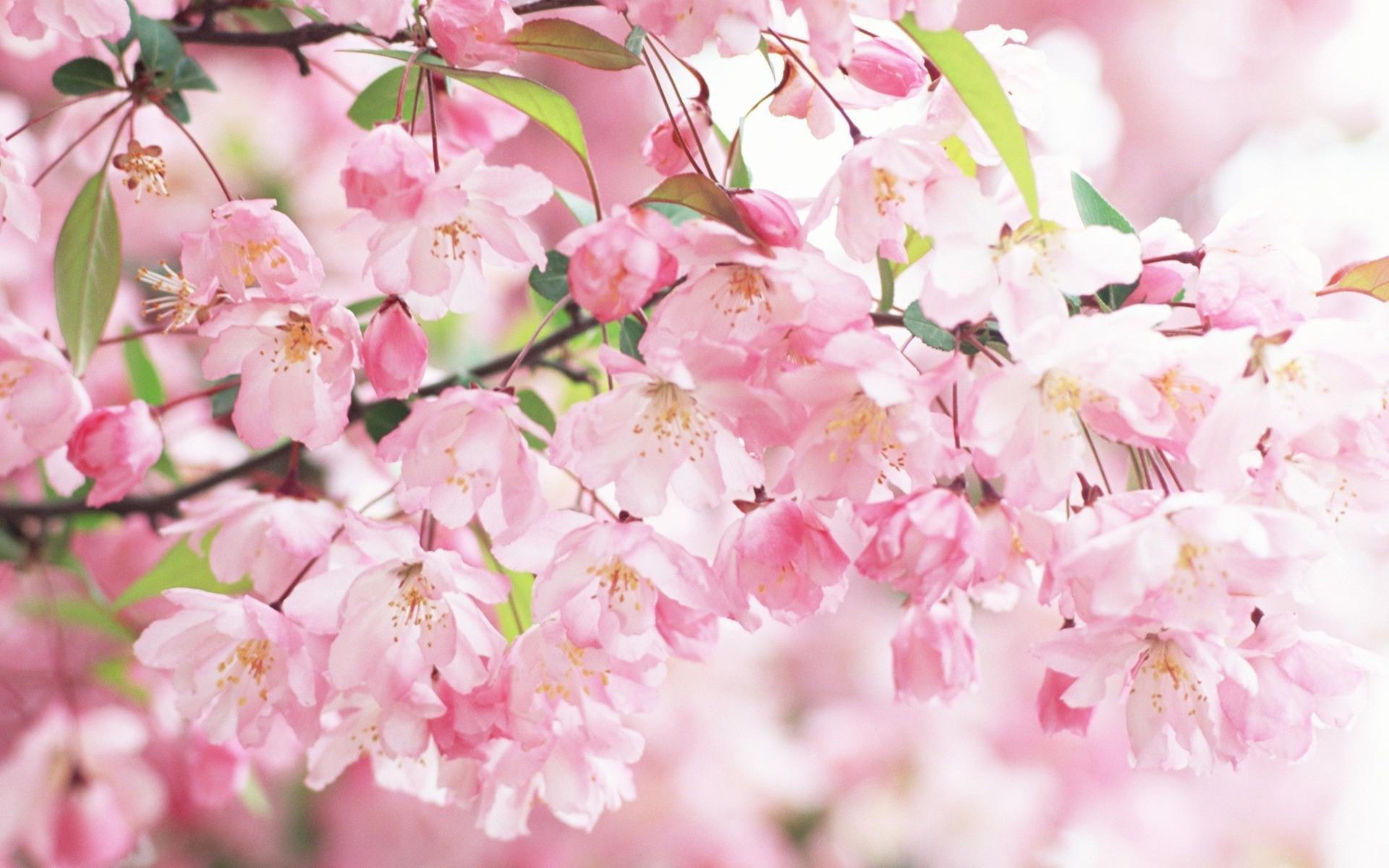 Короча – яблоневый край
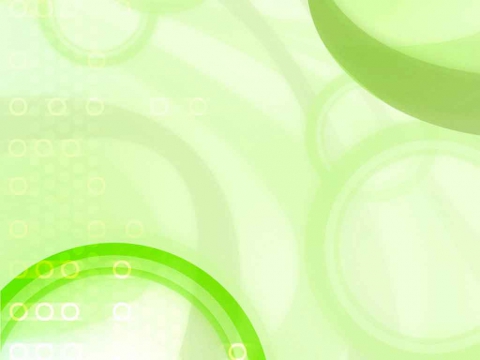 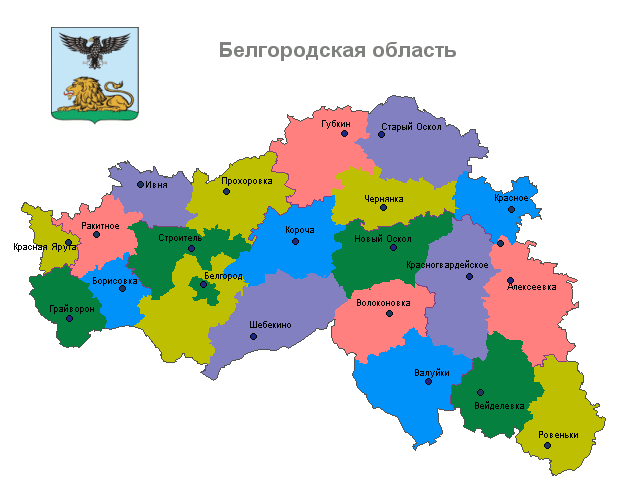 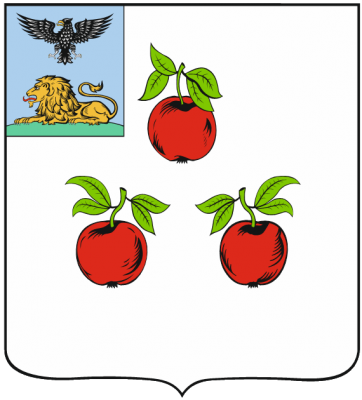 https://vk.com/away.php?to=http%3A%2F%2Fok.ru%2Fvideo%2F221914796300&utf=1
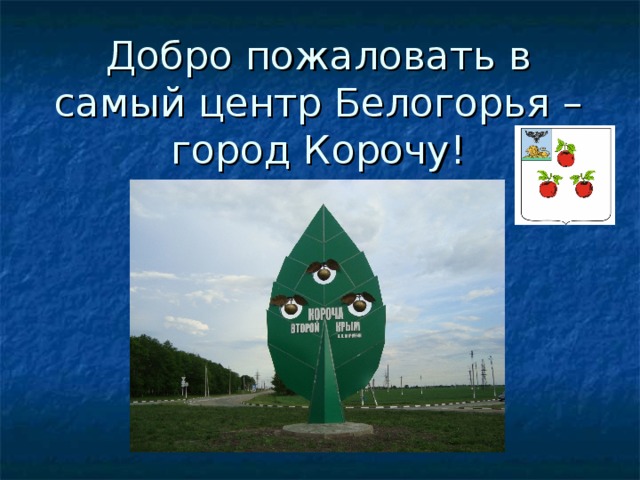 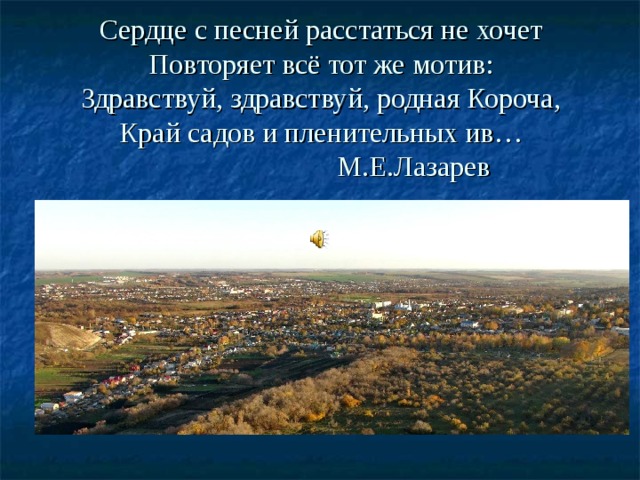 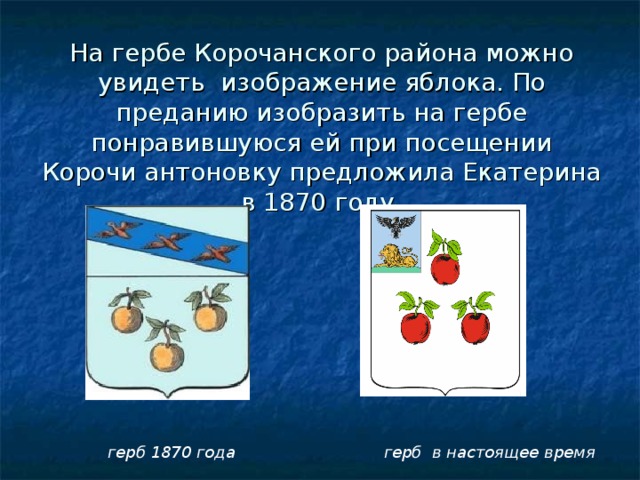 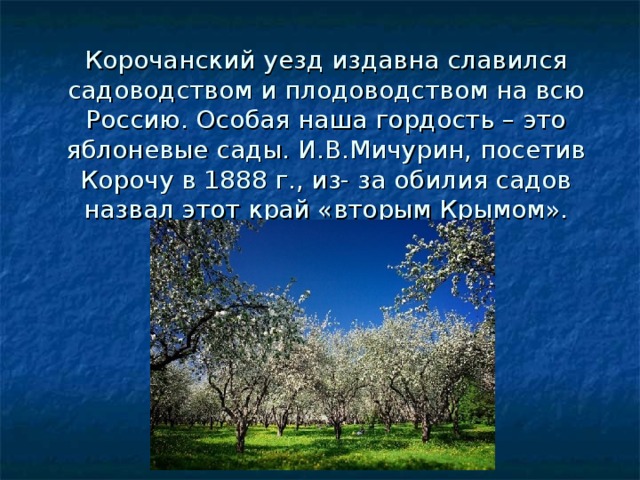 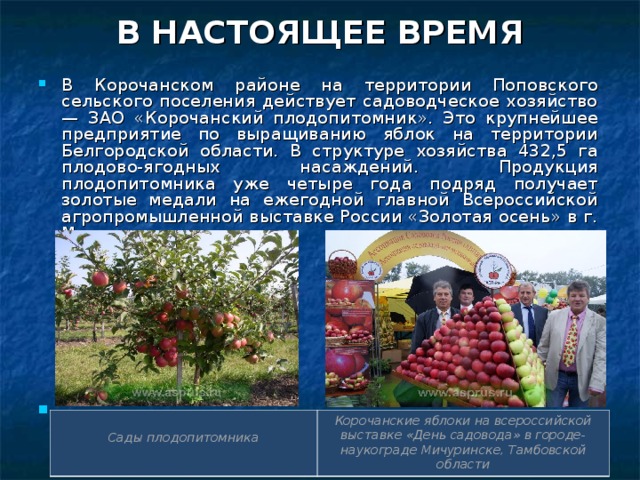 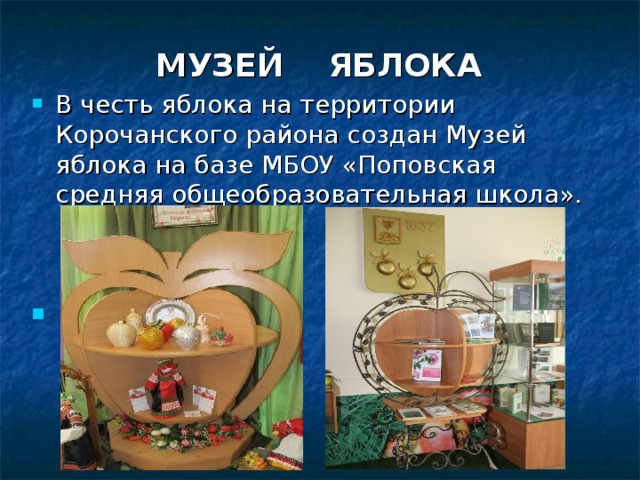 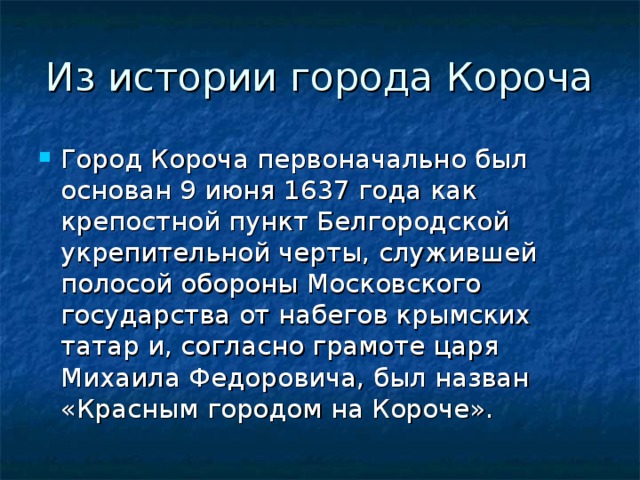 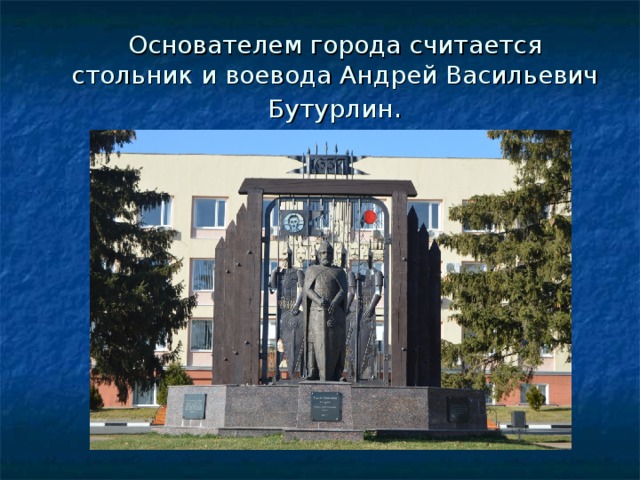 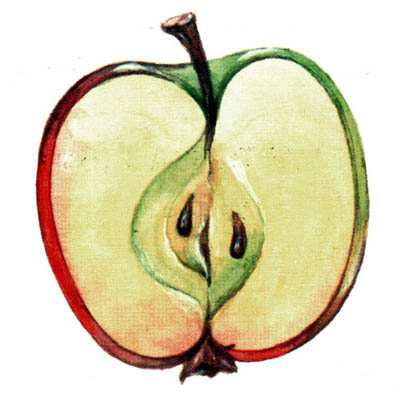 Когда  ты  кушал  яблоко, то, конечно,видел  внутри  маленькие  семечки.Рассмотри  их  повнимательнее.
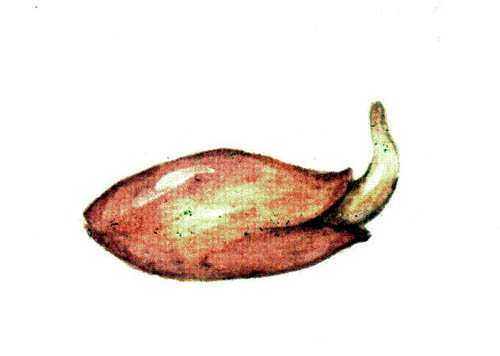 Из  крошечного  семечка  может  вырасти  большая  яблоня. 
Давай  посмотрим, как  это  происходит.Когда  семечко  попадает  в  тёплую, влажную  землю,оно  прорастает – 
появляется  маленький  зелёный  росток.
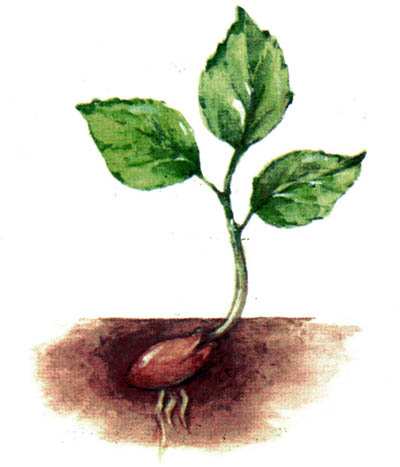 Вниз, в  землю  ползут  корни, а  росток  тянется  вверх. 
Проходит  совсем  немного  времени,и  у  крошечной  яблоньки  появляются  первые  листики.
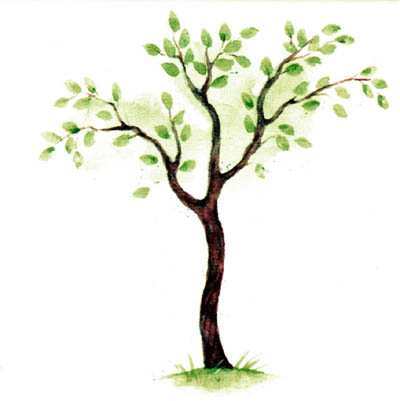 Яблонька  понемногу  растёт, у  неё  появляютсятоненькие  ствол  и  веточки, покрытые  корой.Но  яблок  на  ней  пока  нет.
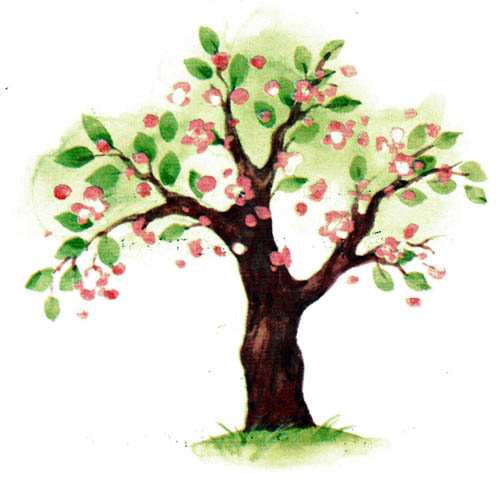 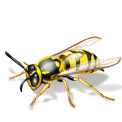 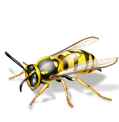 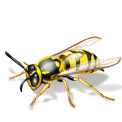 Когда  дерево  достаточно  подрастёт  и  наберётся  сил,в одну  из  вёсен  на  нём  появятся  первые  цветки с нежным запахом. Их аромат привлекает пчёл, которые садятся на цветы, пьют сладкий цветочный нектар и переносят на своих мохнатых лапках пыльцу с цветка на цветок.
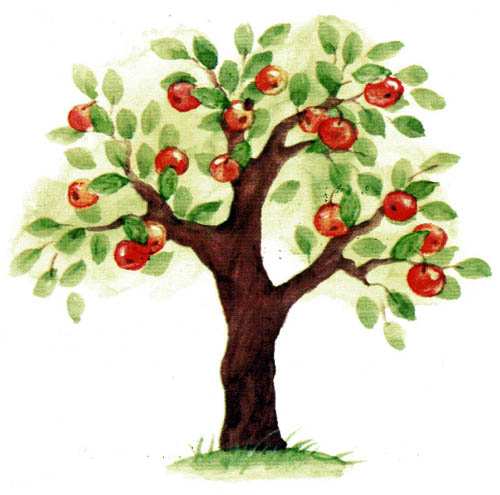 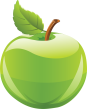 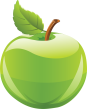 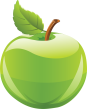 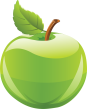 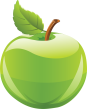 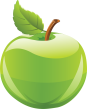 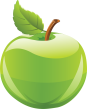 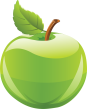 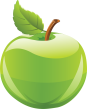 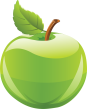 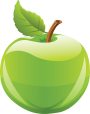 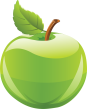 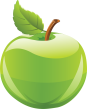 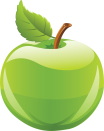 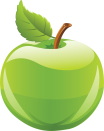 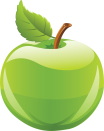 Через несколько дней лепестки цветков опадают, и из их основания (завязи) начинают расти плоды – маленькие яблочки.
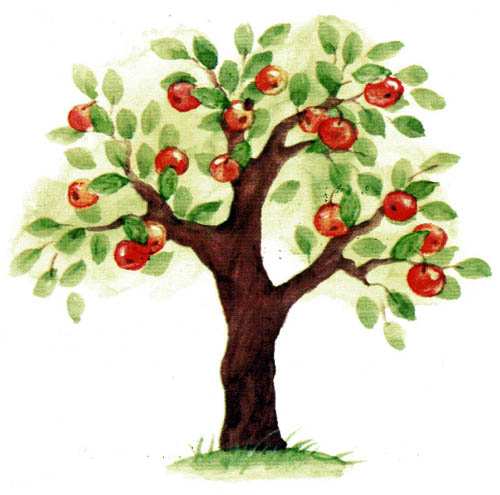 Они  будут  спеть  всё  лето, а  осенью  можно  будет
полакомиться  сочными  вкусными  плодами.
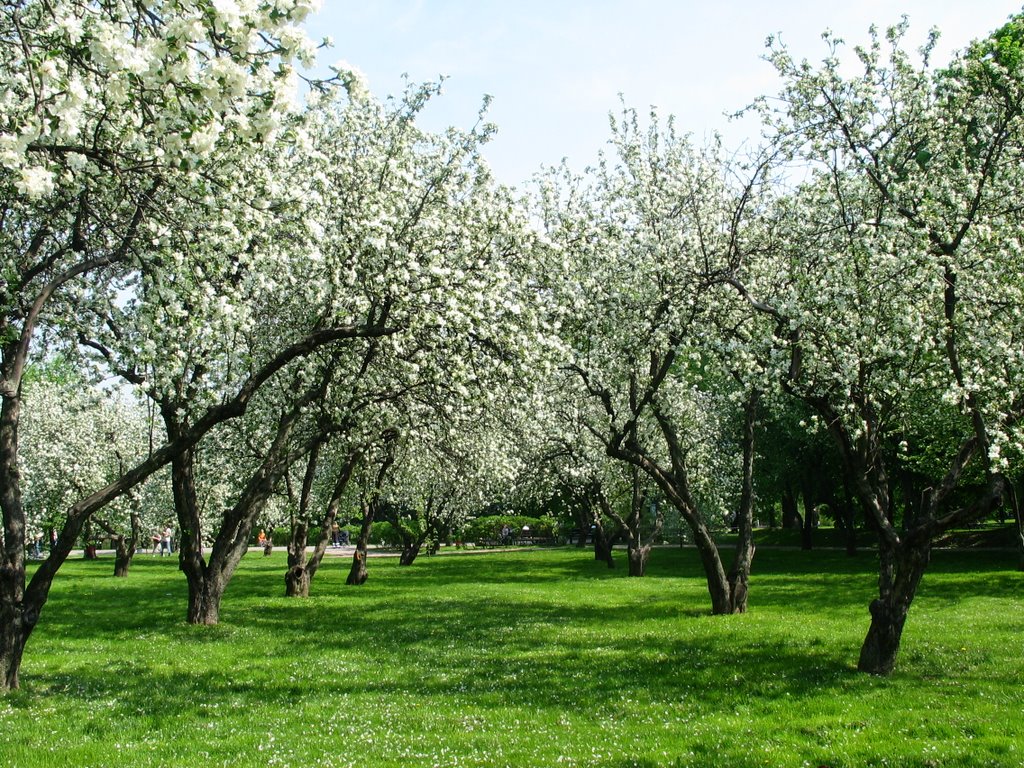 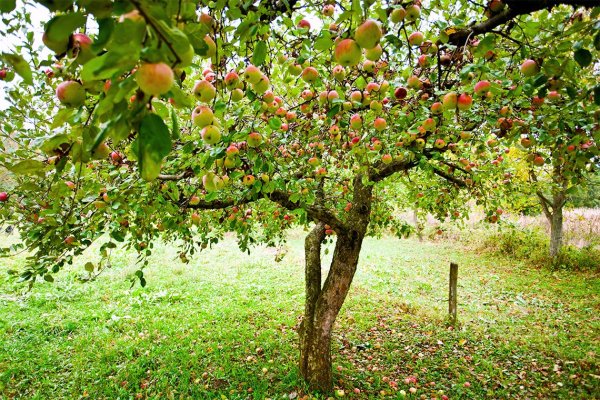 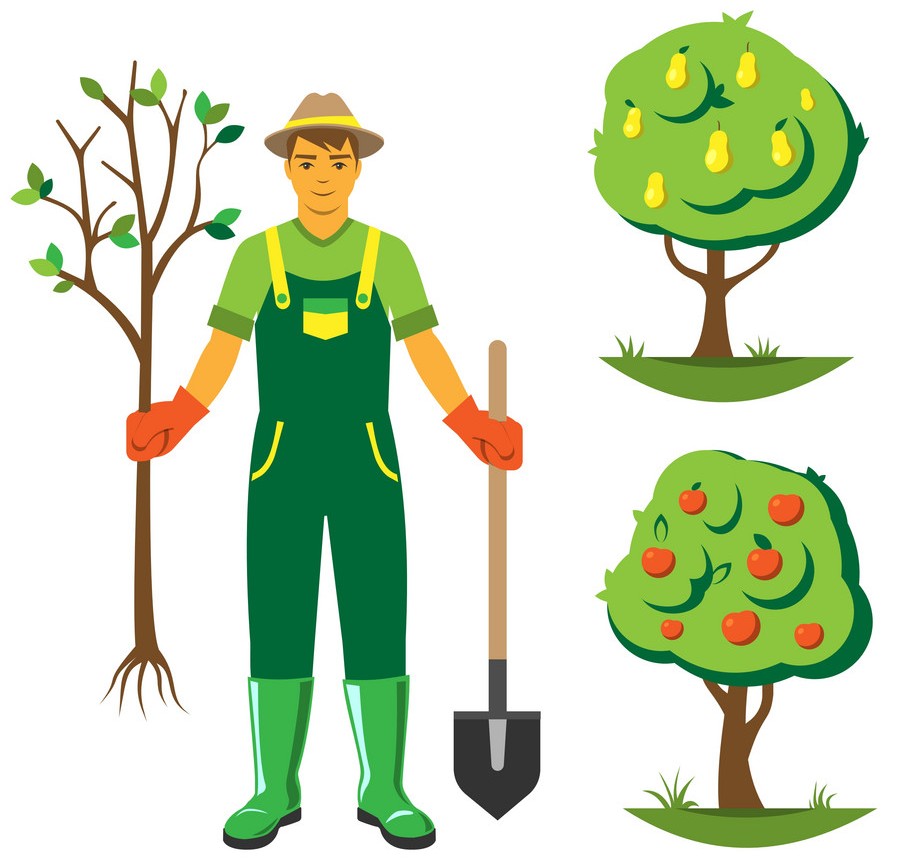 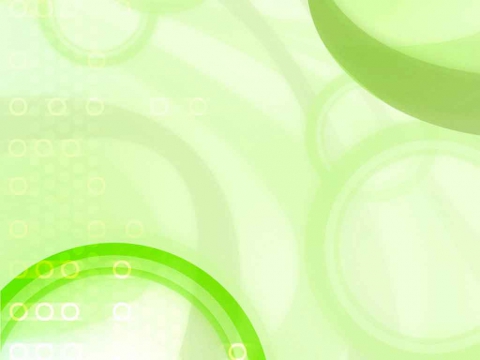 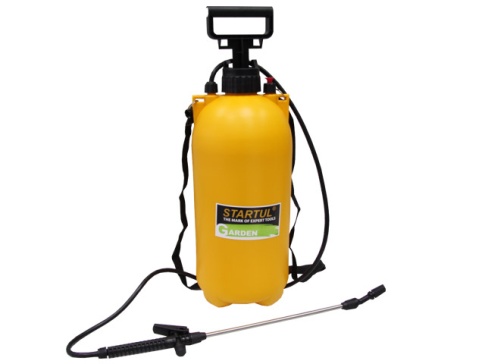 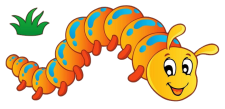 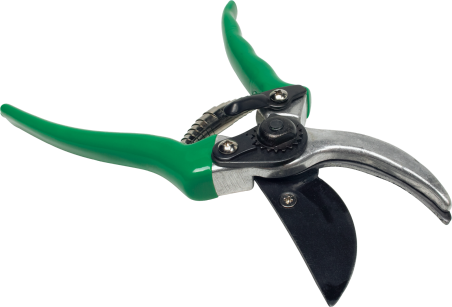 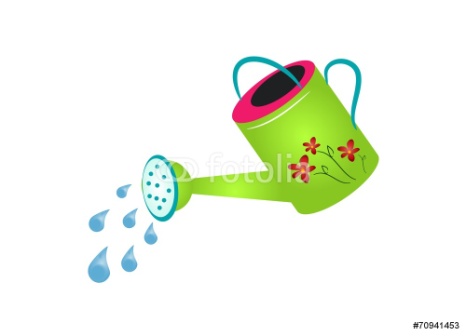 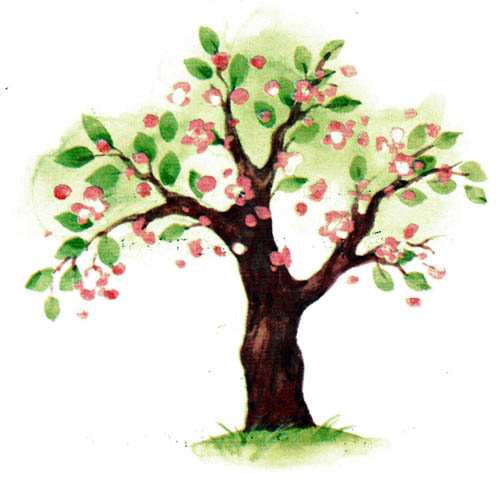 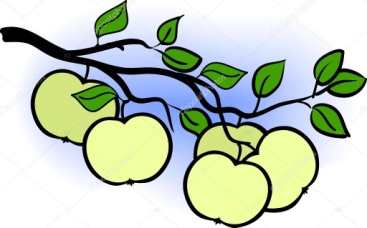 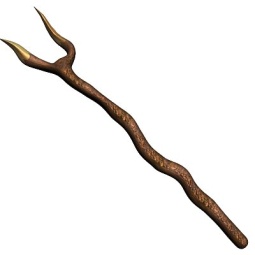 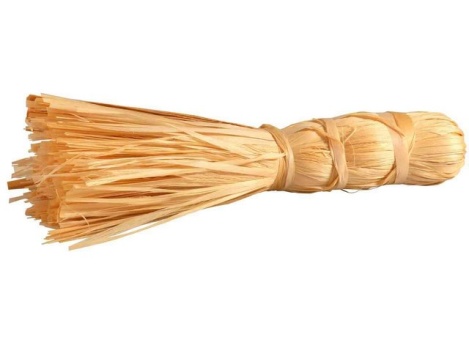 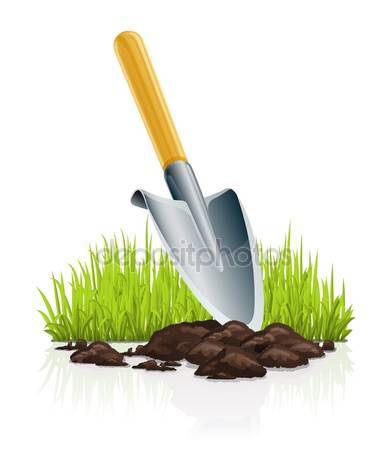 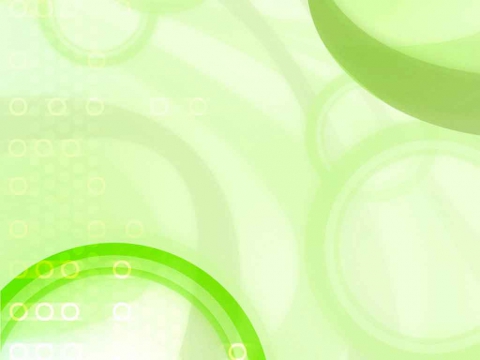 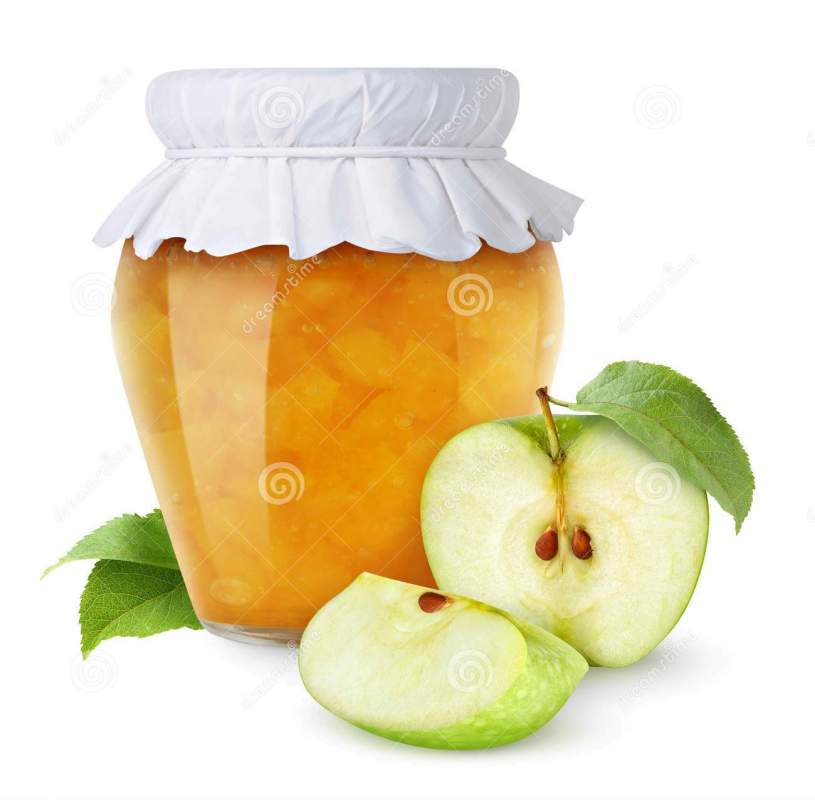 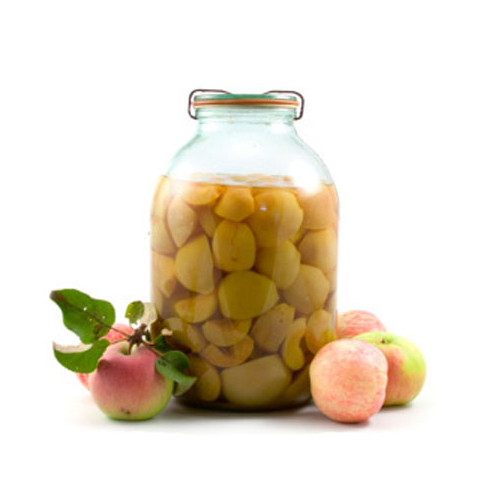 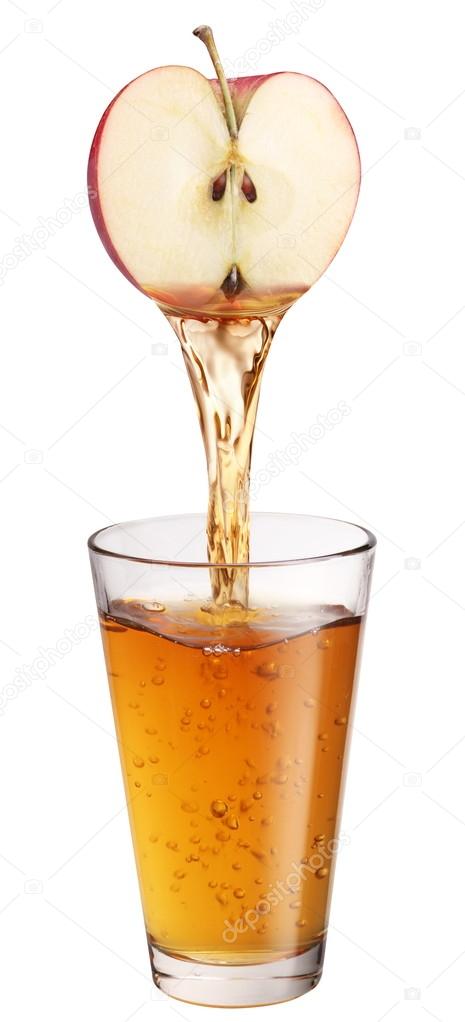 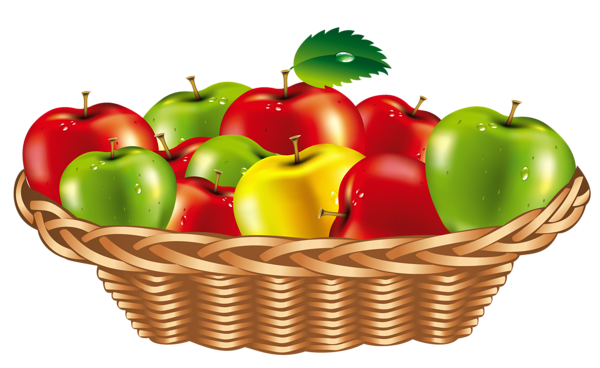 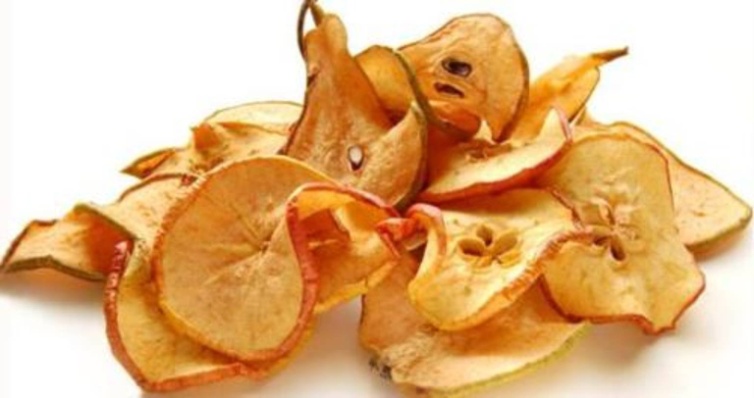 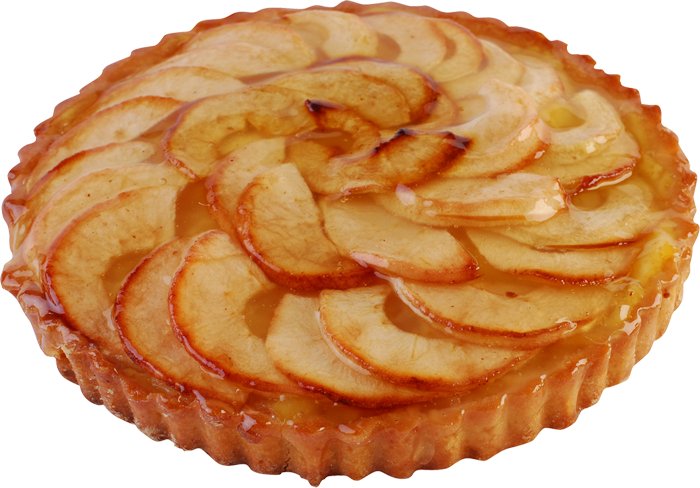 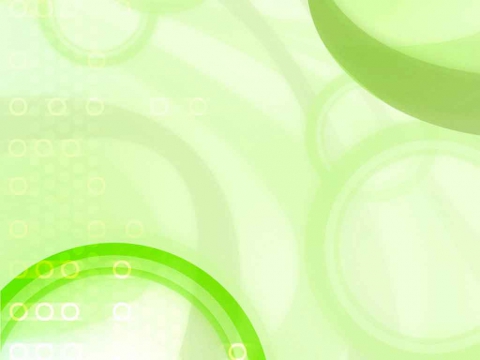 СПАСИБО ЗА ВНИМАНИЕ!